SÍDELNÍ GEOGRAFIE
2. hodina – 2.3. 2023
David gorný
Kontakt: gorny.david@mail.muni.cz / kancelář 03015 (budova menzy)
SÍDELNÍ GEOGRAFIE
POPISNĚ-ENVIRONMENTÁLNÍ PŘÍSTUP
 Idiografický / regionální pohled.
 Popis a rozpoznávání struktury sídel (měst), městských oblast, vztahů mezi nimi.
 Studie zabývající se fyzickými a lokalizačními charakteristikami území, prostorovým rozmístěním sídel (měst) a jejich vnitřní strukturací. 
KAUZÁLNĚ-GENETICKÝ PŘÍSTUP
 Různé přístupy zaměřené na vývoj sídel (měst) – např. Chicagská škola humánní ekologie. 
KVANTITATIVNÍ POZITIVISTICKÝ PŘÍSTUP
 Nomotetický pohled.
 Využívání statistických metod, kvantitativní analýzy a modelování.
MODELY V SÍDELNÍ GEOGRAFII
Sídelní systém = komplexní realita.
 Abychom s komplexní realitou mohli pracovat, vytváříme si modely komplexní reality. 
 Sídelní systém jako celek nejsme schopni analyzovat v celé jeho pestrosti -> zjednodušování.
1) STATICKÉ MODELY
 Nepracují s vývojem v čase, uspořádání systému chápou jako dané v určitém čase a prostoru.
2) DYNAMICKÉ MODELY 
 Zanáší do analýzy změnu. 
 Sídelní systémy jsou stabilní v čase – ALE nějaký vývoj probíhá + existence určité dynamiky uvnitř  systému (dojížďka do zaměstnání; výměna osob, zboží, informací).
 Analýza těchto toků a posuzování vlivu na sídelní systém jako celek.
POTENCIÁLOVÉ MODELY
Podobně jako existuje přitažlivá síla mezi molekulami hmoty, existuje tato síla i mezi centry  osídlení (CAREY, 1858). 
 STEWARD: Intenzita vzájemného vztahu dvou bodů osídlení je přímo úměrná součinu jejich  velikostí vyjádřených počtem obyvatel a nepřímo úměrná vzdálenosti mezi nimi. 
 Obecná definice potenciálového modelu, ale široké možnosti využití                                                                                                          = implementace různých variant.
 Různé formy jeho interpretace v závislosti od charakteru sledovaného problému.
SÍDELNÍ POTENCIÁL
Řadí se mezi modely prostorových interakcí.
 Je teoreticky mírou intenzity očekávaných kontaktů  obyvatel daného bodu s obyvateli mnoha  dalších bodů, jejichž vzdálenost od daného bodu je známa.

 Hustota zalidnění a počet obyvatel vyjadřují stav v dané lokalitě.
 Potenciál hodnotí koncentraci obyvatelstva zároveň v relaci k dalším místům                                                                                                                           (= relační prostor).
SÍDELNÍ STRUKTURA JAKO RELAČNÍ PROSTOR
Gottfried Wilhelm Leibniz.
 Vzniká na základě vztahů a procesů mezi objekty (entitami). 
 Bez entit nemá smysl uvažovat o prostoru, prostor bez nich defacto neexistuje.
 Sídelní struktura utváří relační síť -> pozicí v této síti je určen sídelní potenciál.
FRICTION OF SPACE / DISTANCE
Ovlivňuje pravděpodobnost vzniku vazeb mezi určitými místy (sídly).
 Ovlivňuje tak sídelní potenciál.
SÍDELNÍ POTENCIÁL PRACUJE S MASOU (M)
Sídelní potenciál uvažuje „masy“ dvou sídel mezi nimiž existuje vazba. 

 MASA JAKO POPULAČNÍ VELIKOST

 MASA JAKO PRACOVNÍ VELIKOST 

 MASA JAKO KOMPLEXNÍ FUNKČNÍ VELIKOST 
                        KFV = (O + P + N) / 3
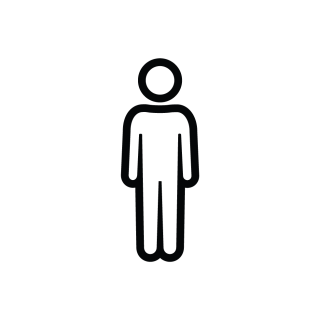 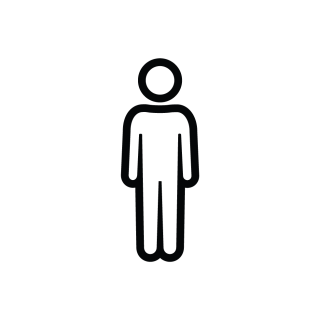 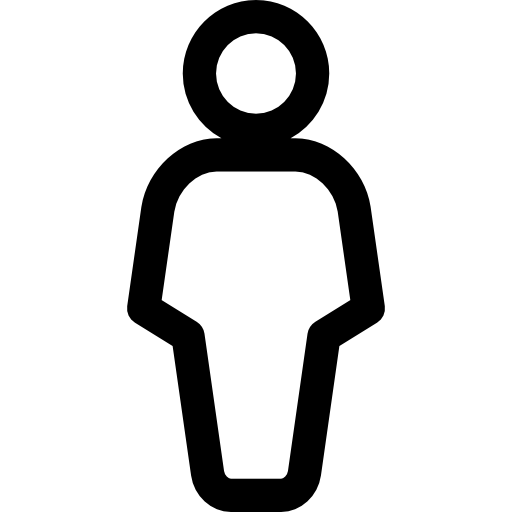 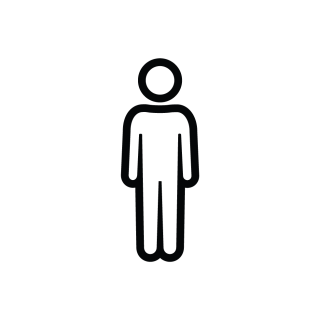 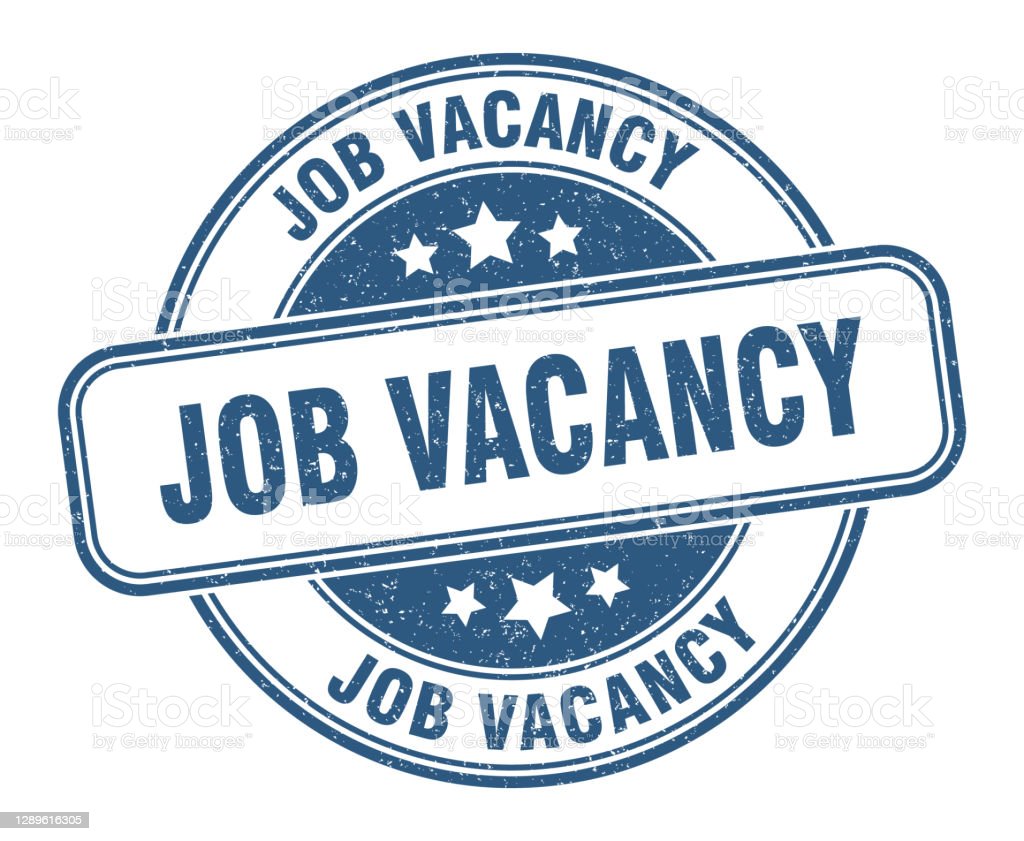 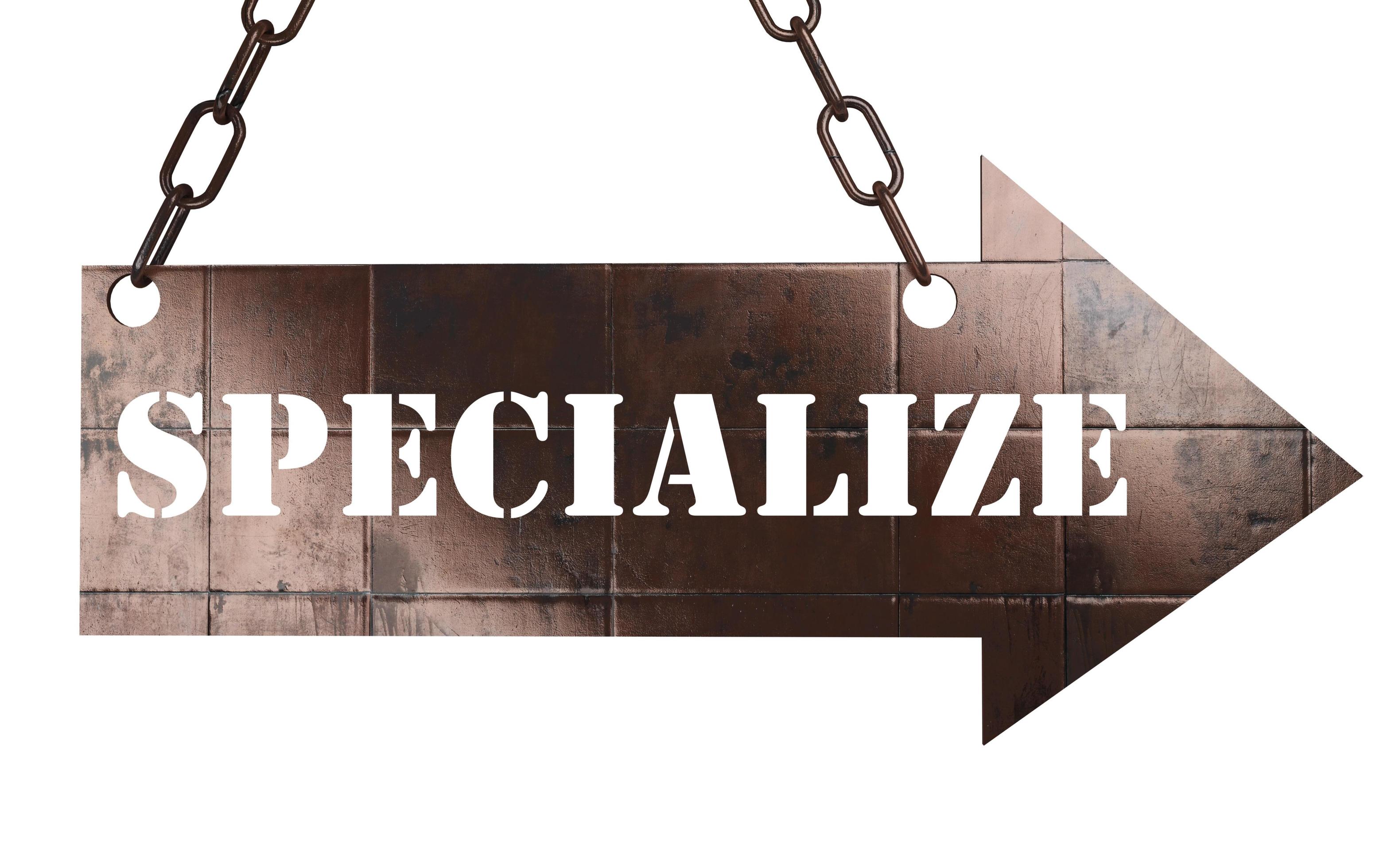 SÍDELNÍ POTENCIÁL PRACUJE SE VZDÁLENOSTÍ (d)
Vzdálenost může být: 

   kilometrická (vzdušnou čarou x na základě reálné dopravní sítě)
   časová (automobilem, MHD, na kole, …)
   finanční
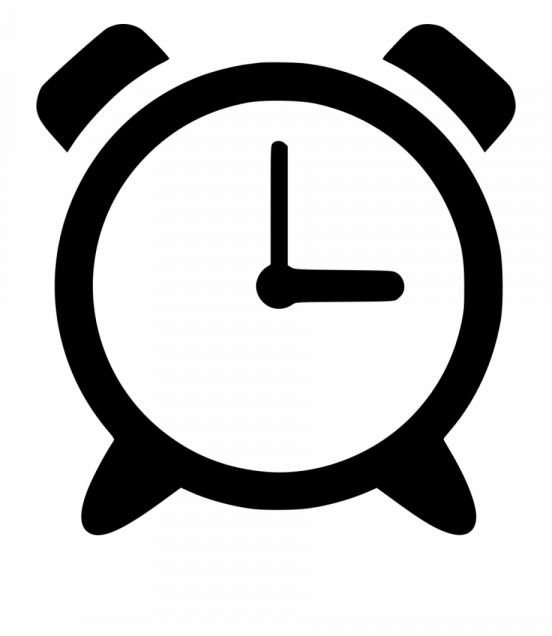 CVIČENÍ 2 – SÍDELNÍ POTENCIÁL
Pro sídelní systém plošně většího okresu (jako sídelní systém uvažujte 8 největších obcí okresu) vypočítejte hodnotu tzv. sídelního potenciálu pro každou z 8 obcí.
Potenciál sídla (P) je výsledkem (součtem) mas všech ostatních sídel (M) separovaných od sídla určitou vzdáleností ztěžující potenciální interakci (d).
Masa (M) v tomto případě = počet obyvatel uvažované obce. Vzdálenost (d) = časová vzdálenost od sídla A k sídlu B za použití automobilu.
                             P = M1/d1 + M2/d2 + M3/d3 + M4/d4 + M5/d5 + M6/d6 + M7/d7 + M0/d0
Do výsledného potenciálu P se započítává i masa samotného sídla, tj. jeho počet obyvatel. Jako vzdálenost můžeme uvažovat čtvrtinu vzdálenosti k nejbližšímu dalšímu sídlu ve zkoumaném systému. Při výpočtu jde v podstatě o zjištění dostupnosti sídla k mase ostatních sídel.
CVIČENÍ 2 – SÍDELNÍ POTENCIÁL
= výsledkem výpočtů je 8 hodnot sídelního potenciálu pro KAŽDÉ SÍDLO (8 populačně největších).
V ELABORÁTU: 
 Tabulka populačně 8 největších obcí daného okresu. 
 Tabulka znázorňující vzdálenosti mezi jednotlivými obcemi. 
 Tabulka s hodnotami sídelního potenciálu pro 8 největších obcí daného okresu.
 Mapa obsahující graficky odlišená sídla podle velikosti sídelního potenciálu.                                                    Zadání – metodika – vypracování – závěr.                               Vypracování + závěr – komentář minimálně o rozsahu 1 A4 textu.
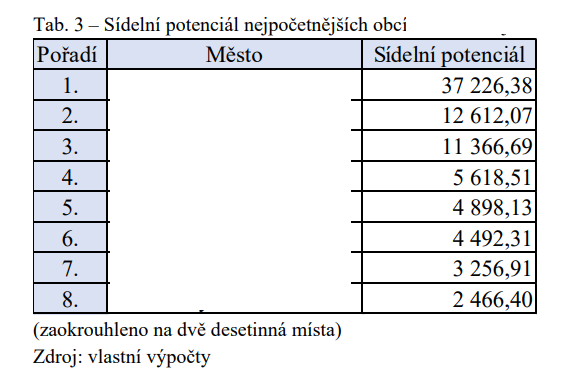 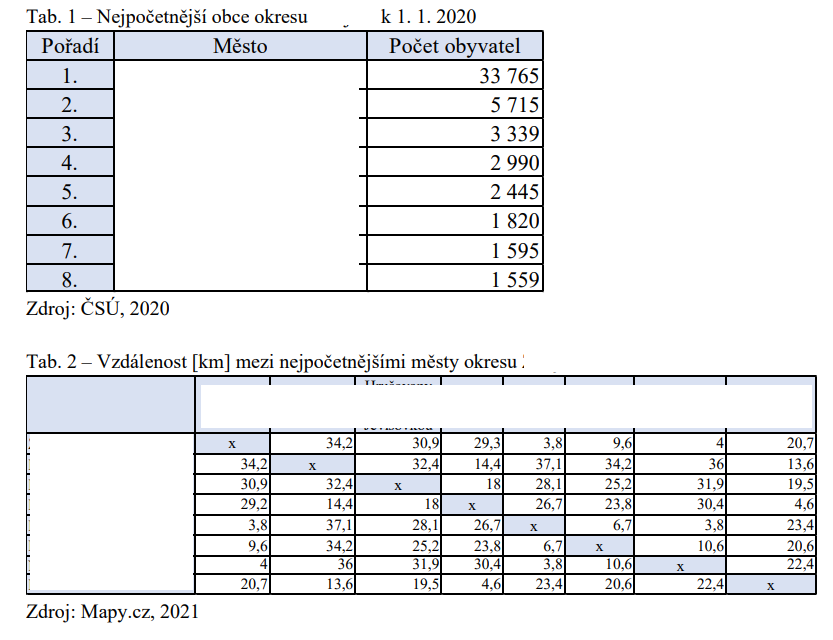 CVIČENÍ 2 – SÍDELNÍ POTENCIÁL
DEADLINE: čtvrtek 9.3. 2023 5:59
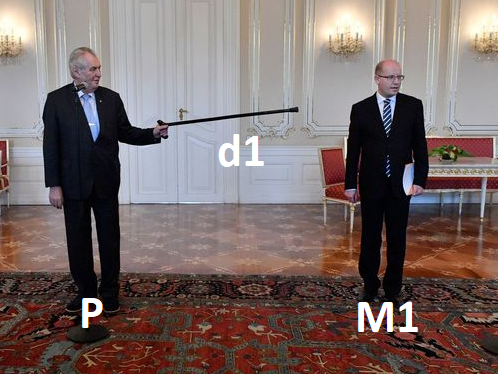 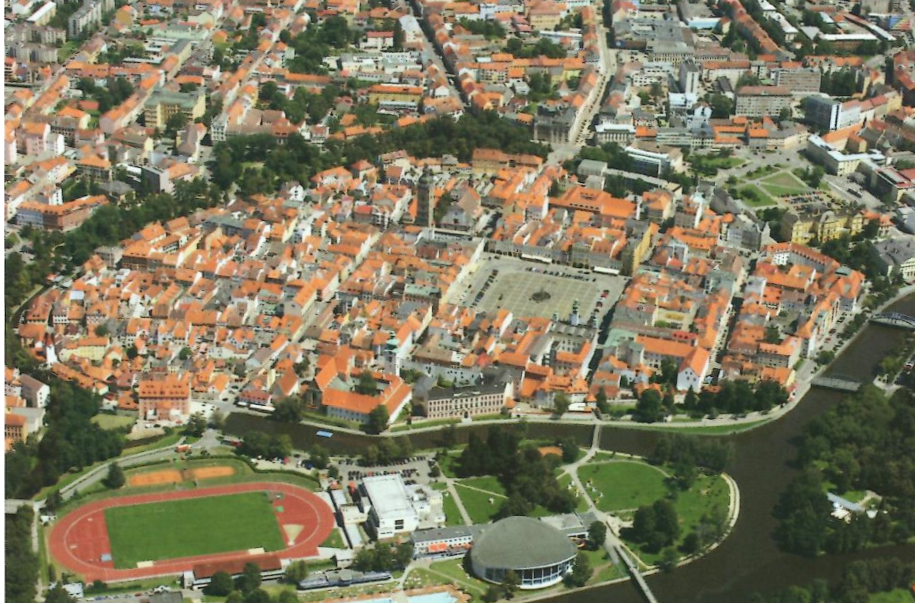 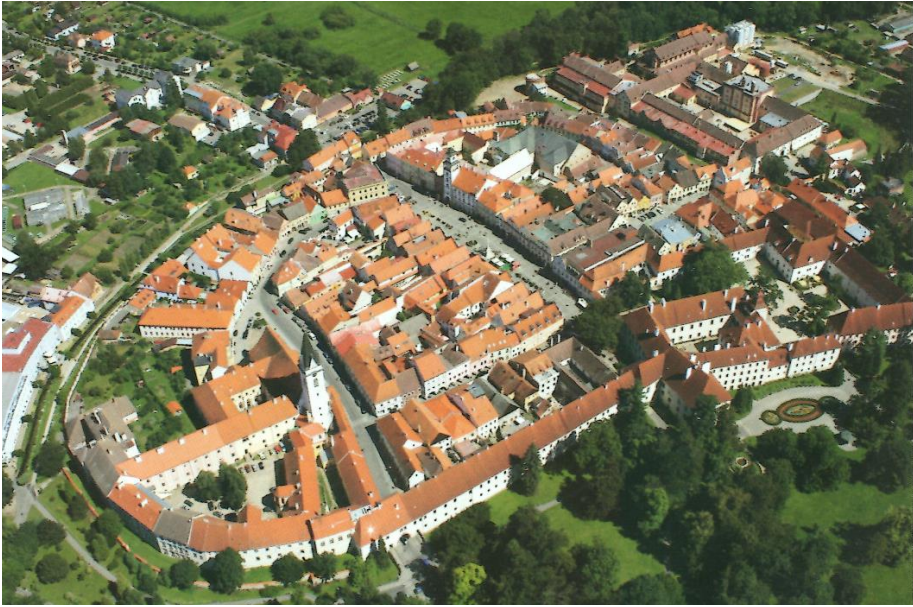 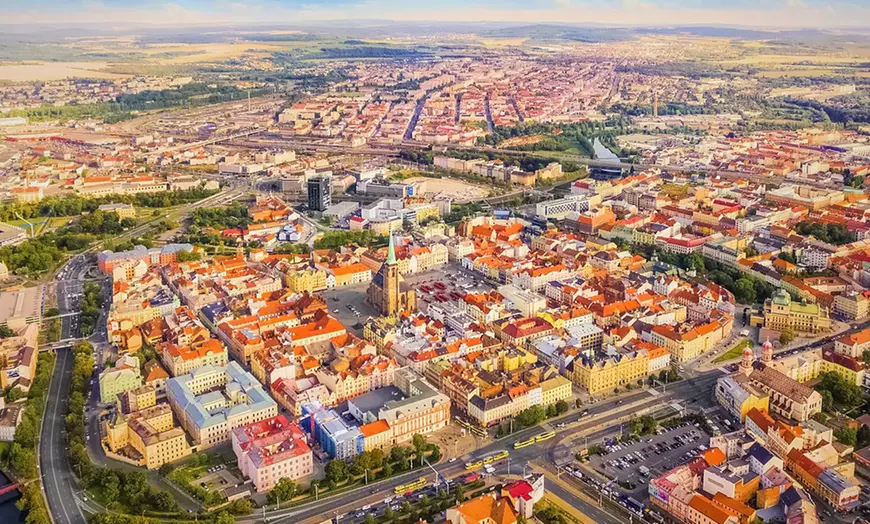 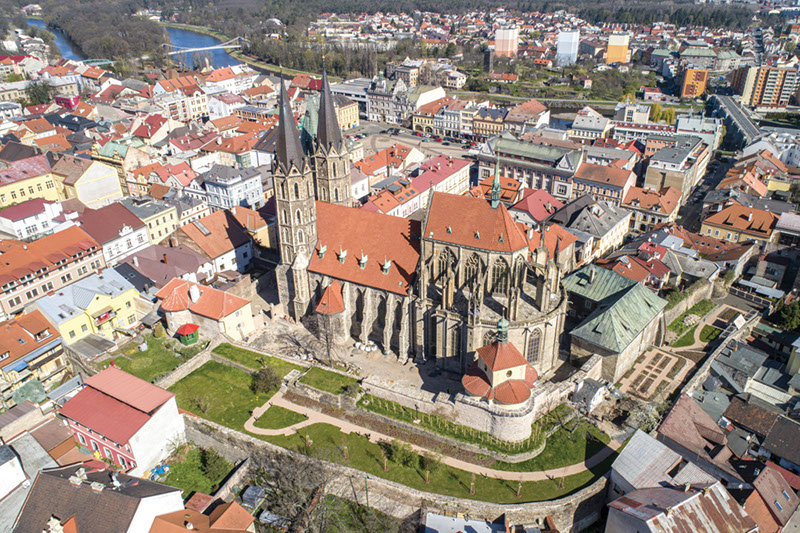 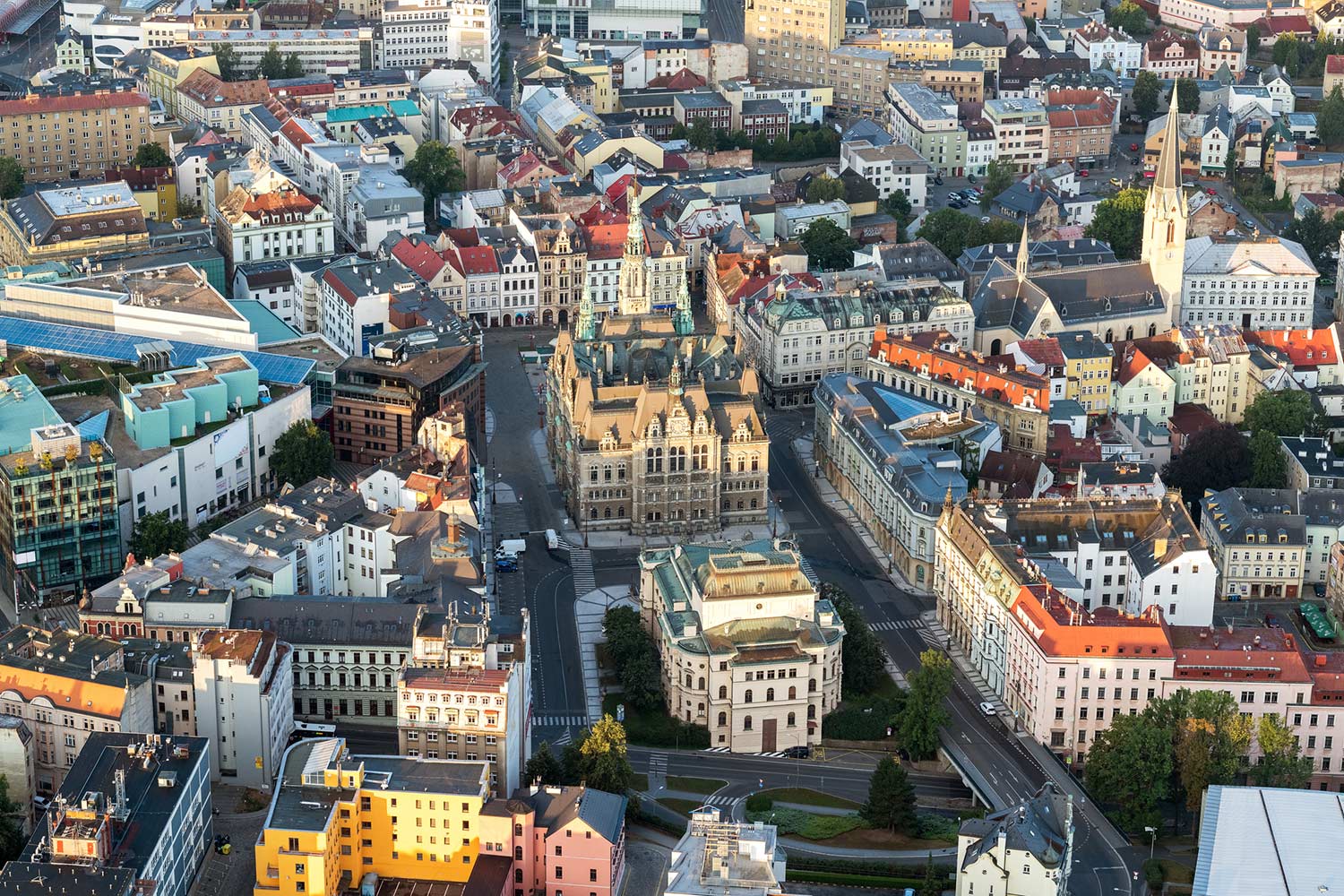 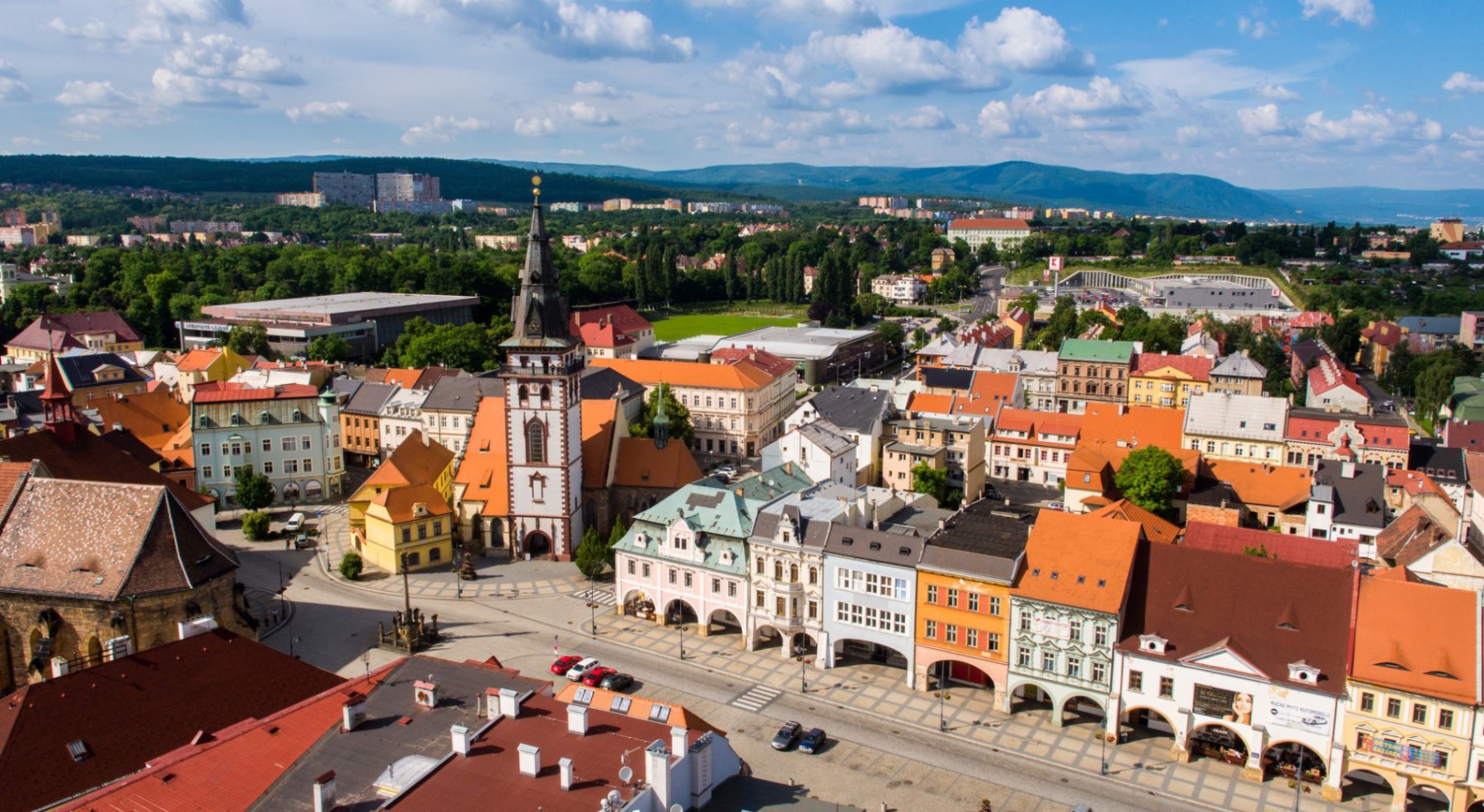 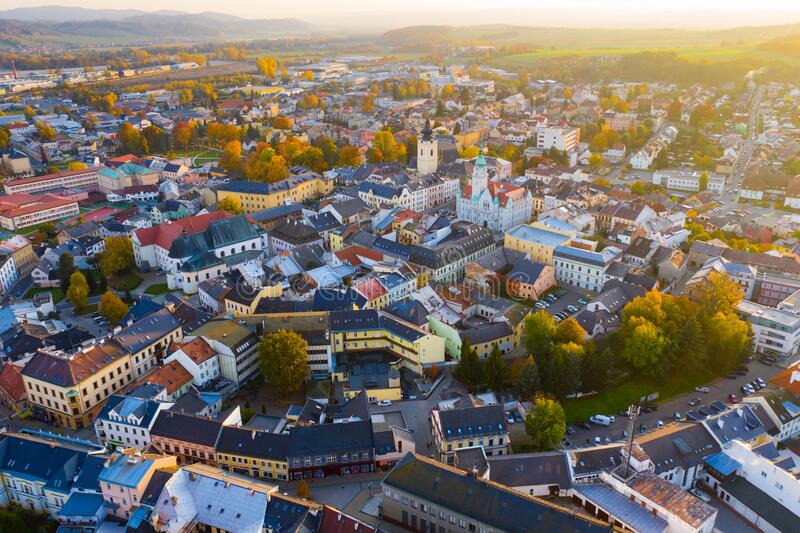 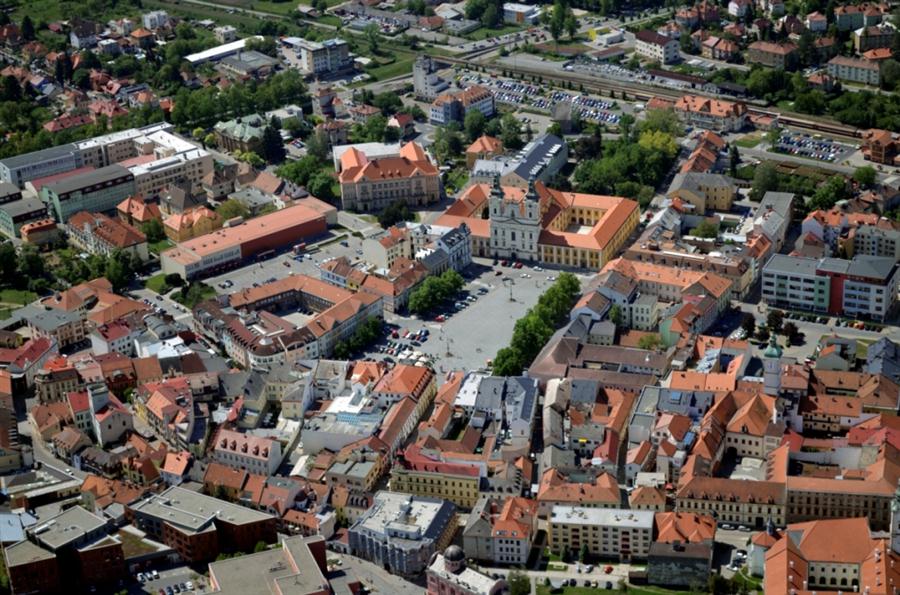 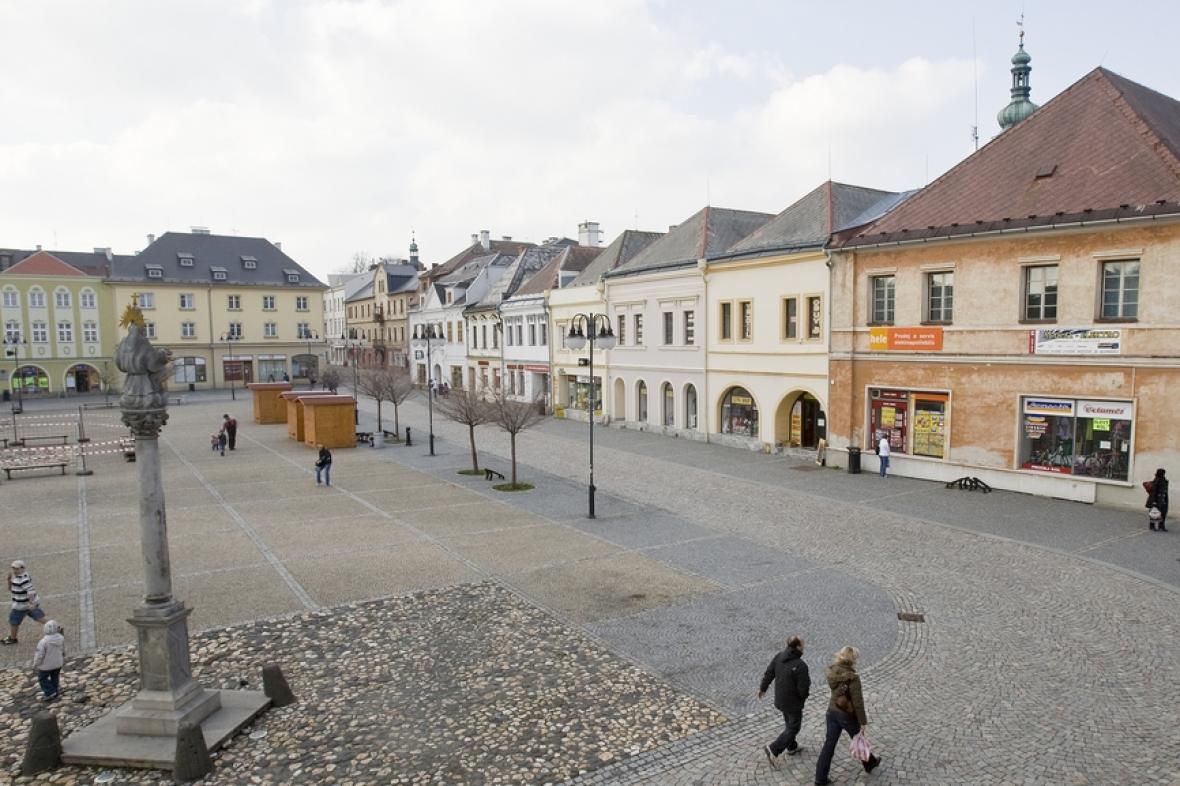 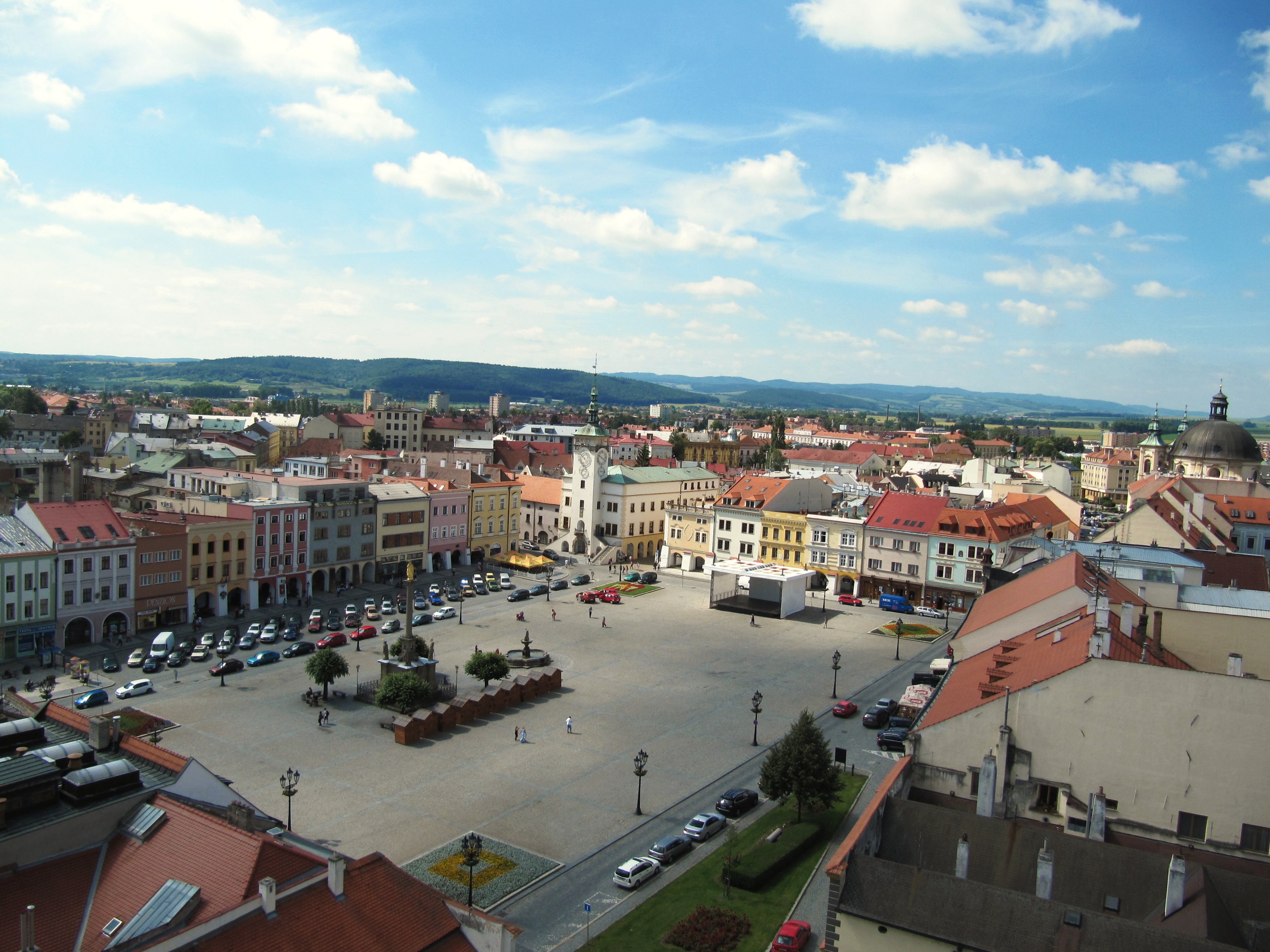 DĚKUJI ZA POZORNOST